kính chào thầy cô cùng các em
Kiểm tra bài cũ
1.Theo em, để tiết kiệm tiền của, nên làm gì và không nên làm gì?
Kiểm tra bài cũ
2. Vì sao phải tiết kiệm tiền của?
Kiểm tra bài cũ
Đạo đức:       

Truyện:          Một phút
Tiết kiệm thời giờ
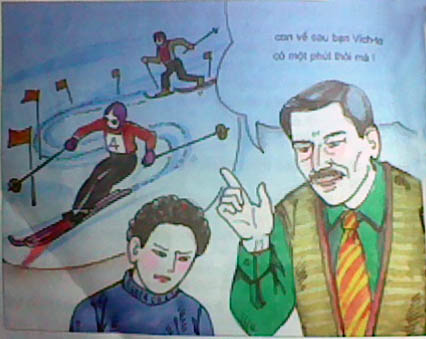 Mi-chi-a có thói quen sử dụng thời giờ như thế nào?
Chuyện gì đã xảy ra với Mi-chi-a trong cuộc thi trượt tuyết?
Sau chuyện đó, Mi-chi-a đã hiểu ra điều gì?
Thảo luận
1 Mi-chi-a có thói quen sử dụng thời giờ như thế nào?

Mi-chi a bao giờ cũng chậm trễ hơn người khác và thường trả lời: : “ Một phút nữa ”
2. Chuyện gì đã xảy ra với Mi-chi-a trong cuộc thi trượt tuyết ?

Mi-chi-a tin chắc mình sẽ về đích trước tiên nhưng kết quả không như vậy , bạn Vich-to chiếm giải nhất còn em về thứ nhì sau bạn một phút.
3. Sau chuyện đó, Mi-chi-a đã hiểu ra điều gì?

Trong cuộc sống, con người chỉ cần một phút có thể làm nên chuyện quan trọng.
* Một phút đều đáng quý. Chúng ta phải tiết kiệm thời giờ
Kết luận
:


N1: Học sinh đến phòng thi bị muộn.
N2: Hành khách đến muộn giờ tàu chạy, máy bay cất cánh.
N3: Người bệnh đưa đến bệnh viện cấp cứu chậm
Thảo luận tình huống
N1: Học sinh đến phòng thi bị muộn?


Học sinh đến phòng muộn có thể không được vào phòng thi hoặc ảnh hưỡng xấu đến kết quả bài thi.
N2: Hành khách đến muộn giờ tàu chạy, máy bay cất cánh?

 Hành khách đến muộn có thể bị nhỡ tàu, nhỡ máy bay
N3: Người bệnh được đưa đến bệnh viện cấp cứu chậm?


Người bệnh được đưa đến bệnh viện có thể bị nguy hiểm đến tính mạng.
a. Thời giờ là thứ ai cũng có, chẳng mất tiền mua nên không cần tiết kiệm.


Không tán thành
Bày tỏ thái độ
Bày tỏ thái độ
b. Tiết kiệm thời giờ là học suốt ngày, không làm việc gì khác.


Không tán thành
Bày tỏ thái độ
C. Tiết kiệm thời giờ là tranh thủ làm nhiều việc cùng một lúc.


Không tán thành
Bày tỏ thái độ
d. Tiết kiệm thời giờ là sử dụng thời giờ một cách hợp lí, có hiệu quả


Tán thành
Bày tỏ thái độ
Ghi nhớ
Thời giờ là thứ quý nhất, vì khi nó đã trôi qua thì không bao giờ trở lại được. Do đó chúng ta cần phải biết sử dụng thời giờ vào những việc có ích một cách có hiệu quả
Ghi nhớ
Hoạt động nối tiếp
1. Tự liên hệ việc sử dụng thời giờ của bản thân.
2. Lập thời gian biểu hằng ngày.
3. Sưu tầm các truyện , tấm gương, ca dao, tục ngữ về tiết kiệm thời giờ
Hoạt động nối tiếp
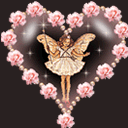 CHÀO  TẠM  BIỆT